Mini-Lecture Series
Bictegravir-Tenofovir alafenamide-Emtricitabine
Brian R. Wood, MDAssociate Editor, National HIV CurriculumAssociate Professor of MedicineDivision of Allergy and Infectious Diseases
University of Washington
Last Updated: July12, 2022
[Speaker Notes: Erased slide 30]
Dr. Wood has no financial conflicts of interest or disclosures.
Bictegravir-Tenofovir alafenamide-Emtricitabine
Bictegravir
Tenofovir alafenamide
Emtricitabine
50 mg
25 mg
200 mg
INSTI
NRTI
NRTI
Dose: 1 tablet once daily with or without food
Integrase Strand Transfer Inhibitors (INSTIs)
HIV DNA
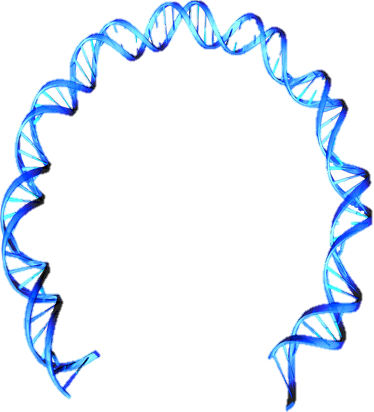 Bictegravir
HIV Integrase
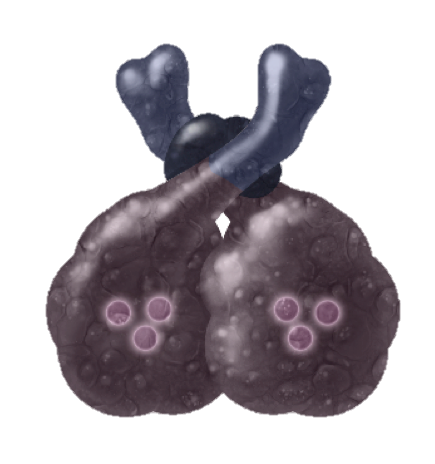 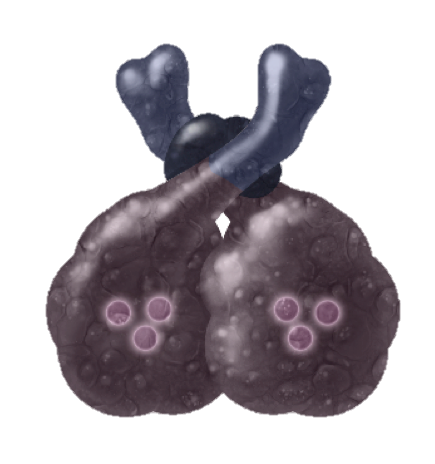 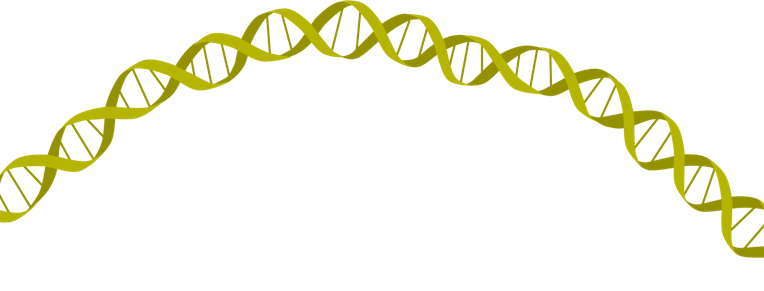 Illustration: Cognition Studio, Inc. and David H. Spach, MD
Host DNA
Host DNA
Nucleoside Reverse Transcriptase Inhibitors (NRTIs): Mechanism of Action
Human Nucleotides
NTRIs
Tenofovir alafenamide
Emtricitabine
Chain Termination
HIV DNA
HIV RNA
Illustration: David H. Spach, MD
Reverse Transcriptase
Bictegravir-Tenofovir alafenamide-Emtricitabine
With Renal Impairment: do not initiate if estimated CrCl <30 mL/min
Pregnancy: insufficient data
Common Adverse Events (≥5%)
Diarrhea (6%)
Nausea (5%)
Headache (5%)
Drug-Drug Interactions
Avoid: rifamycins, dofetilide, carbamazepine, phenytoin, St. John’s wort
Consider: metformin, cation-containing compounds
Source: Bictegravir-Tenofovir alafenamide-Emtricitabine Prescribing Information.
Bictegravir and Inhibition of Tubular Secretion of Creatinine
Peritubular capillary
Tubular Secretion
Proximal Tubule
Multidrug and Toxin Extrusion Protein (MATE2)
Organic Cation Transporter 2 (OCT2)
Bictegravir
Bictegravir
Decreases tubular secretion of creatinine via inhibition of MAET1 and OCT2
Excretion
Illustration: David H. Spach, MD
Key Studies
BIC-TAF-FTC vs. DTG-ABC-3TC as Initial TherapyGS-380-1489: Week 48 Results
Bictegravir-TAF-FTC versus Dolutegravir-ABC-3TC as Initial TherapyGS-380-1489: Design
Design
Randomized, double-blind, active-controlled, phase 3 study evaluating the efficacy and safety of bictegravir-tenofovir alafenamide-emtricitabine versus dolutegravir-abacavir-lamivudine for treatment-naïve adults with HIV
Including Criteria
Age ≥18
Antiretroviral-naïve (or ≤10 days of treatment)
HIV RNA ≥500 copies/mL
eGFR ≥50 mL/min
HLA-B*5701 negative
No chronic HBV infection
Bictegravir-TAF-FTC
(n = 314)
Dolutegravir-ABC-3TC
(n = 315)
Source: Gallant J, et al. Lancet. 2017;390:2063-72.
Bictegravir-TAF-FTC versus Dolutegravir-ABC-3TC as Initial TherapyGS-380-1489: Week 48 Results
Week 48 Virologic Response (Intention-to-Treat Analysis)
290/314
293/315
No treatment-emergent resistance to any study drug occurred
Source: Gallant J, et al. Lancet. 2017;390:2063-72.
Bictegravir-TAF-FTC versus Dolutegravir-ABC-3TC as Initial TherapyGS-380-1489: Adverse Events
Source: Gallant J, et al. Lancet. 2017;390:2063-72.
BIC-TAF-FTC versus DTG + TAF-FTC as Initial TherapyGS-380-1490: Week 48 Results
Bictegravir-TAF-FTC versus Dolutegravir + TAF-FTC as Initial TherapyGS-380-1490: Design
Design
Randomized, double-blind, active-controlled, phase 3 study comparing bictegravir-tenofovir alafenamide-emtricitabine versus dolutegravir plus tenofovir alafenamide-emtricitabine as initial therapy
Inclusion Criteria
Age ≥18 years
Antiretroviral-naïve (or ≤10 days of treatment)
HIV RNA ≥500 copies/mL
eGFR ≥30 mL/min
Bictegravir-TAF-FTC
(n = 320)
Dolutegravir + TAF-FTC
(n = 325)
Source: Sax PE, et al. Lancet. 2017;390:2073-82.
Bictegravir-TAF-FTC versus Dolutegravir + TAF-FTC as Initial TherapyGS-380-1490: Week 48 Results
Week 48 Virologic Response (Intention-to-Treat Analysis)
286/320
302/325
No participant discontinued due to lack of efficacy in either armNo treatment-emergent resistance to any study drug occurred
Source: Sax PE, et al. Lancet. 2017;390:2073-82.
Bictegravir-TAF-FTC versus Dolutegravir + TAF-FTC as Initial TherapyGS-380-1490: Adverse Events
Abbreviations: eGFR = estimated glomerular filtration
Source: Sax PE, et al. Lancet. 2017;390:2073-82.
Switch from Boosted PI + 2 NRTIs to BIC-TAF-FTC with Viral SuppressionGS-380-1878
Switch from Boosted PI + 2 NRTIs to Bictegravir-TAF-FTC GS-380-1878: Design
Background
Randomized, phase 3, multicenter, open-label switch study evaluating the efficacy and safety of switching adults with viral suppression taking a boosted PI plus 2 NRTIs to BIC-TAF-FTC
Inclusion Criteria
Age ≥18 years
HIV RNA <50 copies/mL for ≥6 months 
Taking stable antiretroviral regimen for ≥6 months
No history of virologic failure
No prior treatment with an INSTI
eGFR ≥50 mL/min
HBV and HCV allowed
Taking atazanavir or darunavir (each boosted by ritonavir or cobicistat) + TDF-FTC or ABC-3TC
Switch Regimen
Bictegravir-TAF-FTC
(n = 290)
Maintain Regimen
Boosted PI + 2 NRTIs
(n = 287)
Source: Daar E, et al. Lancet HIV. 2018;5:e347-e356.
Switch from Boosted PI + 2 NRTIs to Bictegravir-TAF-FTC GS-380-1878: Baseline Characteristics
Source: Daar E, et al. Lancet HIV. 2018;5:e347-e356.
Switch from Boosted PI + 2 NRTIs to Bictegravir-TAF-FTC GS-380-1878: Results
Week 48 Virologic Response (Intention-to-Treat Analysis)
267/290
255/287
Primary outcome of HIV RNA ≥50 copies/mL at 48 weeks: 2% each arm
Source: Daar E, et al. Lancet HIV. 2018;5:e347-e356.
Switch from Boosted PI + 2 NRTIs to Bictegravir-TAF-FTC GS-380-1878: Results
Change in Lipids at 48 Weeks
Source: Daar E, et al. Lancet HIV. 2018;5:e347-e356.
Switch to Bictegravir-Tenofovir alafenamide-Emtricitabine for Black AmericansBRAAVE2020
Switch to Bictegravir-TAF-FTC for Black AmericansBRAAVE2020: Design
Background
Randomized, phase 3, multicenter, open-label switch study evaluating the efficacy and safety of switching Black American adults with viral suppression to BIC-TAF-FTC, including individuals with a history of NRTI, NNRTI, and/or PI resistance
Inclusion Criteria
Age ≥18 years
Self-described as Black, African American, or mixed race that includes Black
HIV RNA <50 copies/mL for ≥12 months 
Taking stable antiretroviral regimen that includes 2 NRTIs plus 3rd agent for ≥6 months
eGFR ≥50 mL/min
No INSTI resistance; no K65R, T69ins, or ≥3TAMs
Switch Regimen
Bictegravir-TAF-FTC
(n = 328)
2x
1x
Maintain Regimen
Continue baseline ART
(n = 165)
10% of all participants with M184V at baseline
Source: Haggins D, et al. JAIDS. 2021;88:86-95.
Switch to Bictegravir-TAF-FTC for Black AmericansBRAAVE2020: Results
Week 24 Virologic Response by Baseline Resistance (Intention-to-Treat Analysis)
43/44
25/26
258/269
125/132
30/31
19/20
271/282
131/138
RAM = resistance-associated mutation
Source: Haggins D, et al. JAIDS. 2021;88:86-95.
Resistance Development on Bictegravir-TAF-FTC
Treatment-emergent resistance described in individuals who develop virologic failure on BIC-TAF-FTC, but rare
Resistance testing requires standard (RT/PR) and integrase genotype
Most common emergent mutations: R263K (integrase), M184V (RT)
R263K confers low-to-intermediate resistance to all INSTIs
With virologic rebound on BIC-TAF-FTC the genotypes more often show no new resistance mutations and the regimen remains active
Sources: Chamberlain N, et al. OFID. 2021;8:ofab297.Lozano AB, et al. Antiviral Res. 2020;179:104717.
Weight Change with Bictegravir-TAF-FTC
After ART initiation, greater weight gain observed with bictegravir (or dolutegravir) as compared to other options, especially when combined with TAF
Switching from an NNRTI or boosted PI to bictegravir (or dolutegravir) may lead to weight gain, especially if also switching an alternate NRTI to TAF
Weight gain with initial therapy or switch generally plateaus after 6 to 12 months
Several mechanisms have been proposed but not confirmed
Long-term metabolic and cardiovascular consequences also require further study
Source: Ruderman SA, et al. JAIDS. 2021;86:339-43. Sax PE, et al. Clin Infect Dis. 2020;71:1379-89.  Erlandson KM, et al. Clin Infect Dis. 2021;73:1440-51.Wood BR, Huhn GD. OFID. 2021;8:ofab542.
Weight Gain on Antiretroviral Regimens
Source: Sax PE, et al. Clin Infect Dis. 2020;71:1379-89.
Bictegravir-Tenofovir alafenamide-Emtricitabine: Summary
Oral, once-daily, single-tablet regimen
First-line option for initial ART
Frequently used switch option if no significant INSTI resistance and limited or no NRTI resistance (M184V/I mutation ok; usually avoid with K65R or ≥3 TAMs)
May artificially raise serum creatinine and may lead to more weight gain than non-INSTI options
Some drug-drug interactions exist, including with cation-containing compounds (which may be over-the-counter)
 May be combined with other antiretrovirals as part of salvage ART